Тема урока

Виды юридических лиц

Полное товарищество
Цель урока
Повторить материал по теме «Организация бизнеса»,
 «Общество с ограниченной ответственностью»;

Ознакомить учащихся с основами хозяйствования 
Полного товарищества;

Создать условия для выполнения учащимися 
расчетного задания 
по данной организации.

Закрепить полученные знания
Как начать свой бизнес
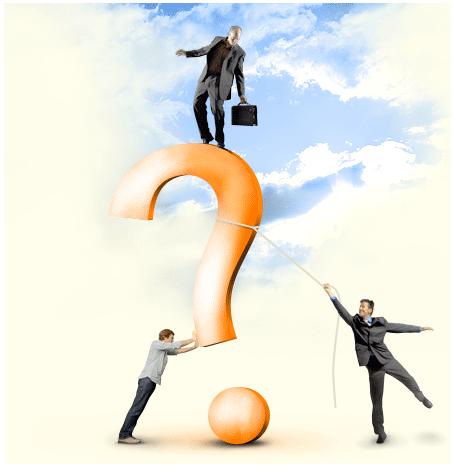 ВИДЕО
Организация бизнеса
Физическое лицо (индивидуальный предприниматель)
Юридическое лицо
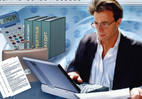 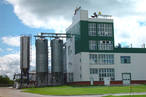 Какую оценку надо поставить за расчет
 ОБЩЕСТВА С ОГРАНИЧЕННОЙ ОТВЕТСТВЕННОСТЬЮ
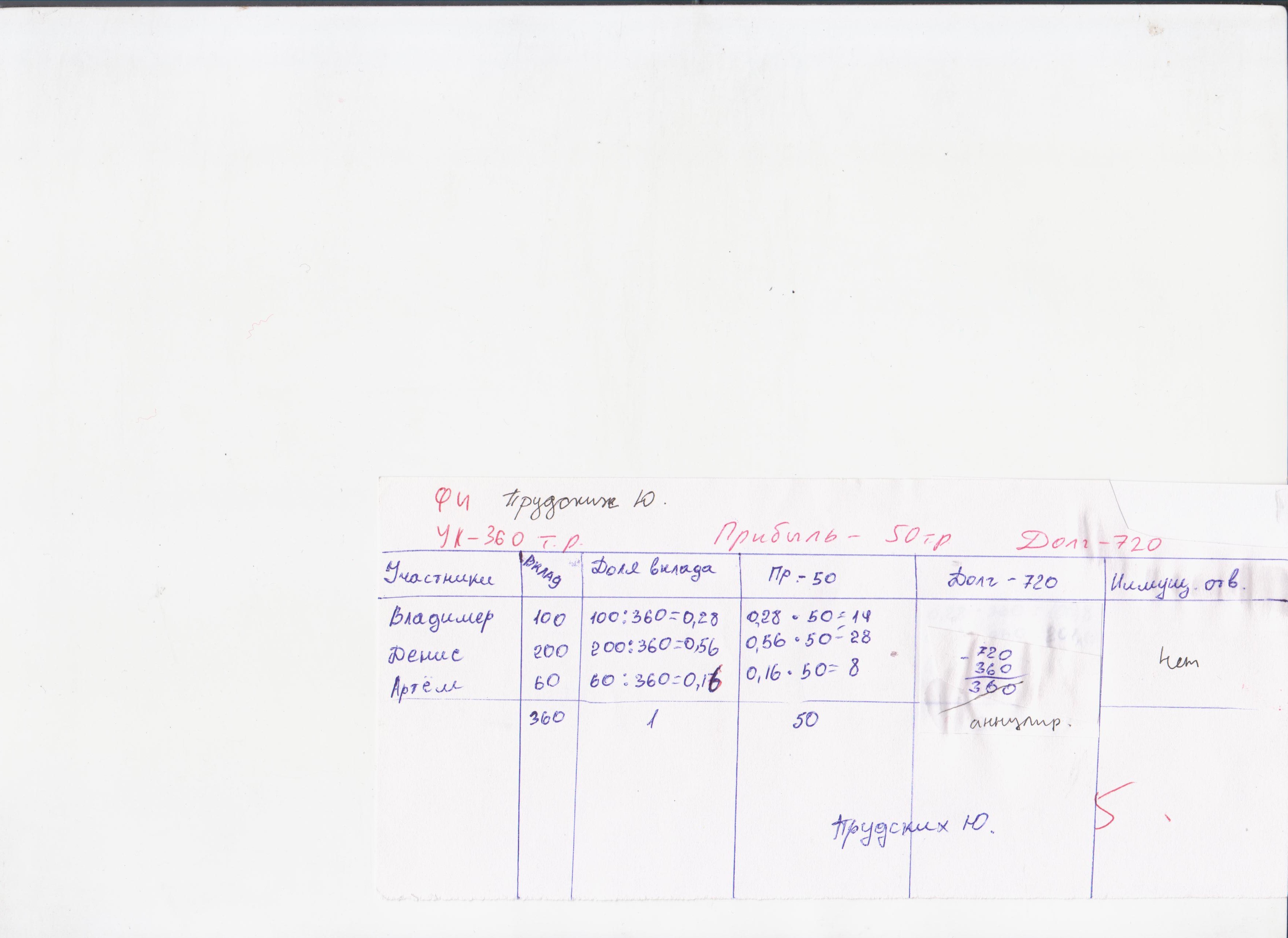 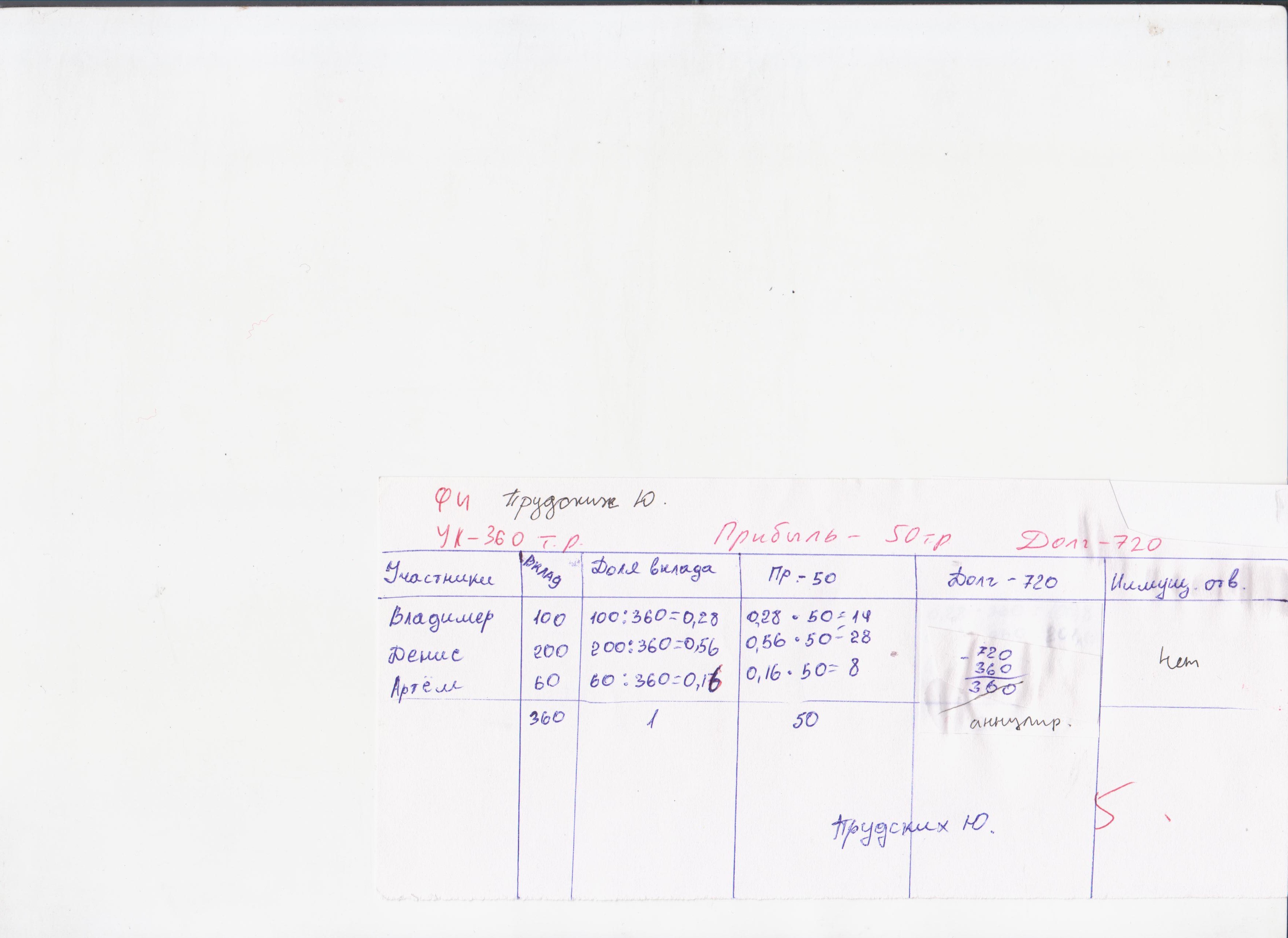 Полное товариществоИП Иванов         ИП Петров           ИП Сидоров
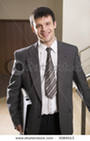 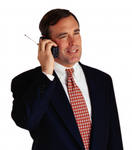 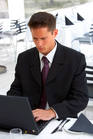 Шиномонтаж             Кафе             Магазин
Полное товарищество
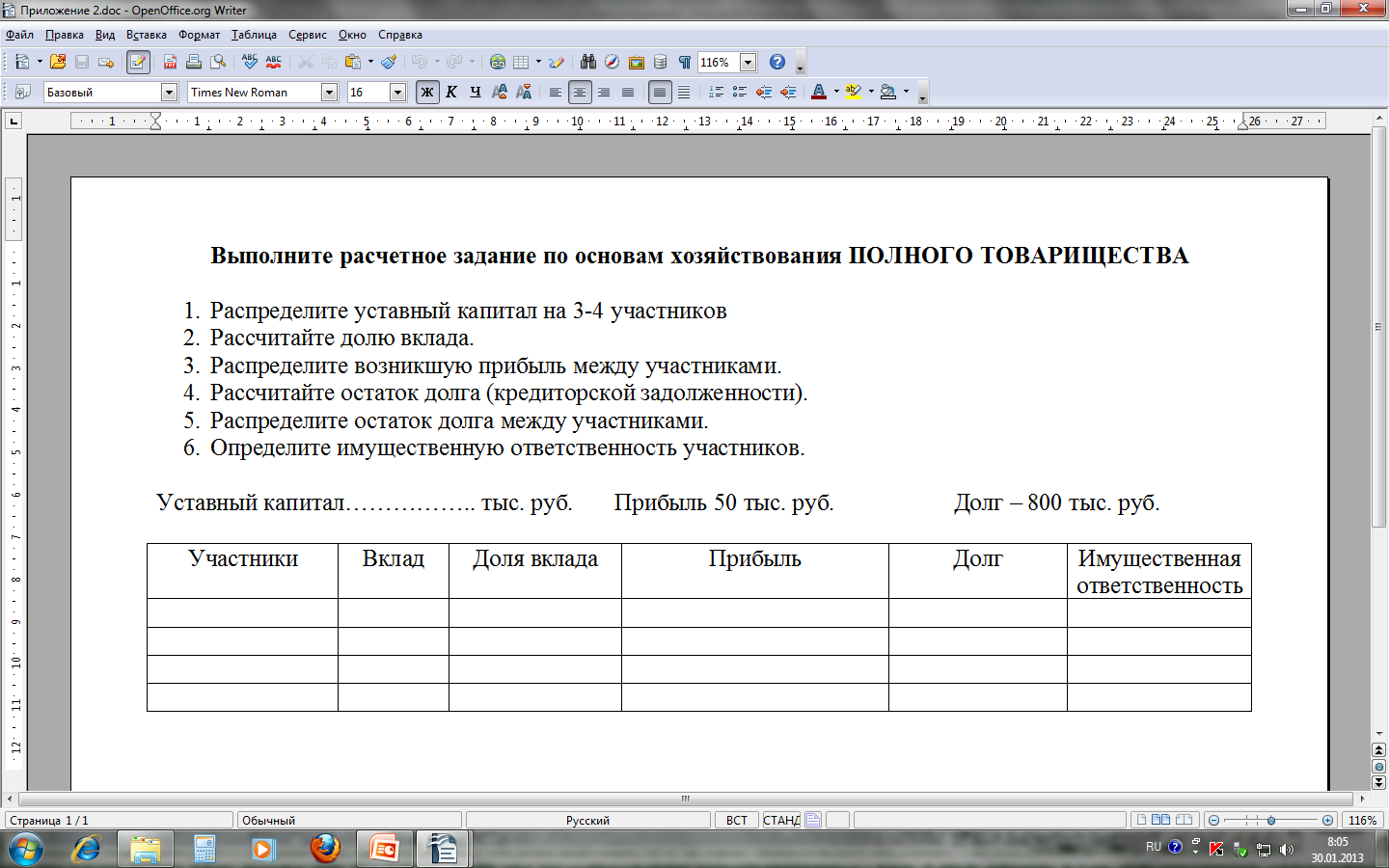 Полное товарищество
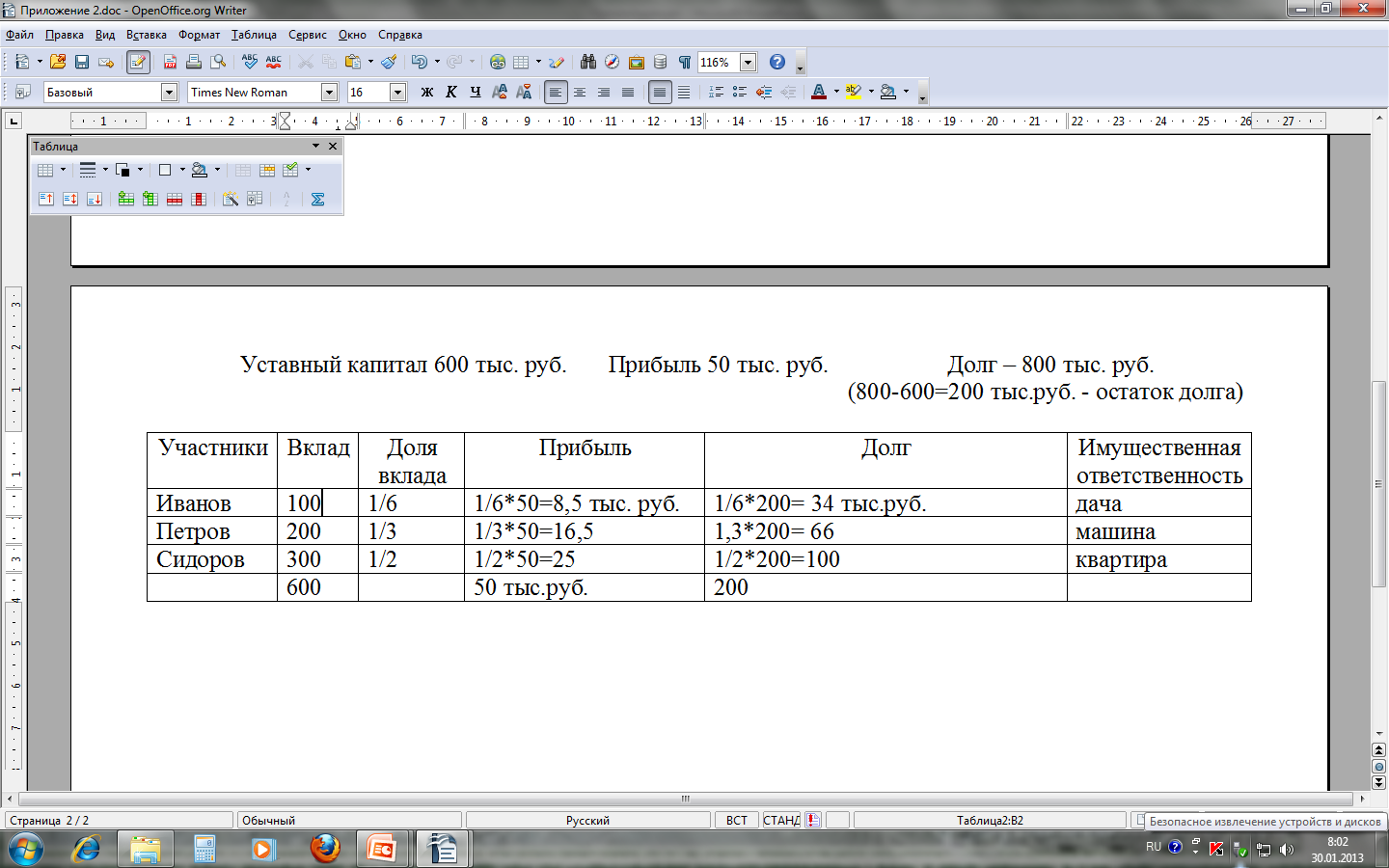 Выполнение расчетного задания
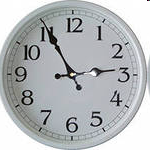 Закрепление материала. 


Выполнение контрольного теста.
Проверьте свою работу.

Ключ ответов. 
1 б 
2 а
3 а
4 а
5 а
6 а
7 а
8 б
9 а
10 а
Поставьте себе оценку за тест.

1 ошибка – оценка «5»
2-3 ошибки – оценка «4»
4-5 ошибок – оценка «3» 
6 и более ошибок – оценка «2»
Спасибо за работу на уроке



Спасибо за внимание